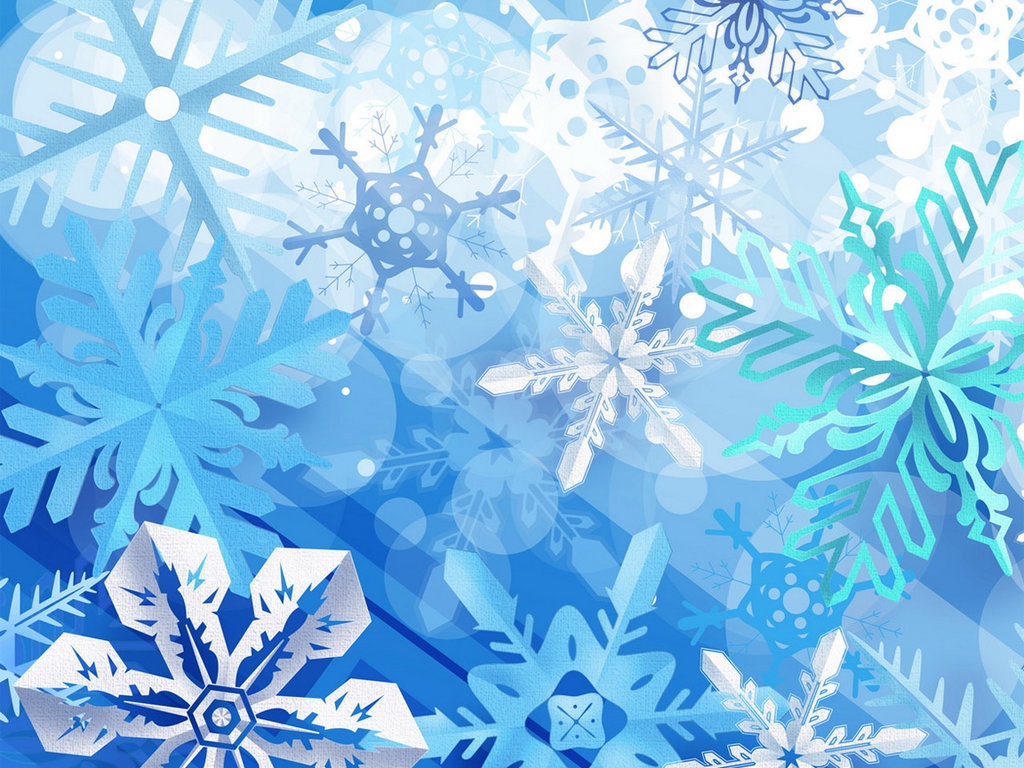 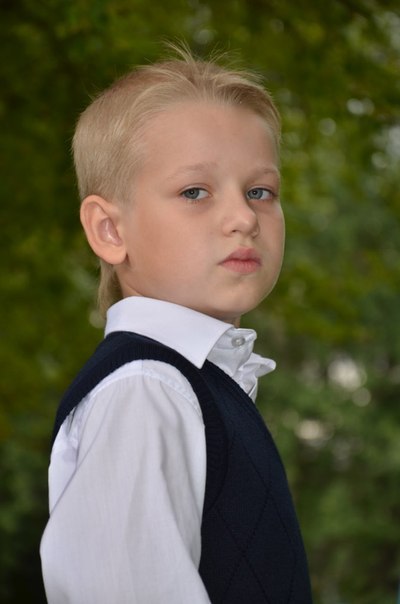 Муниципальное бюджетное общеобразовательное учреждение «Средняя общеобразовательная школа №77»
Ученик 2 класса «А»
Федичкин Лев

Руководитель:
Кащаева  Елена Анатольевна
учитель начальных классов

Тема работы:
 «Почему
 сугроб полосатый?»
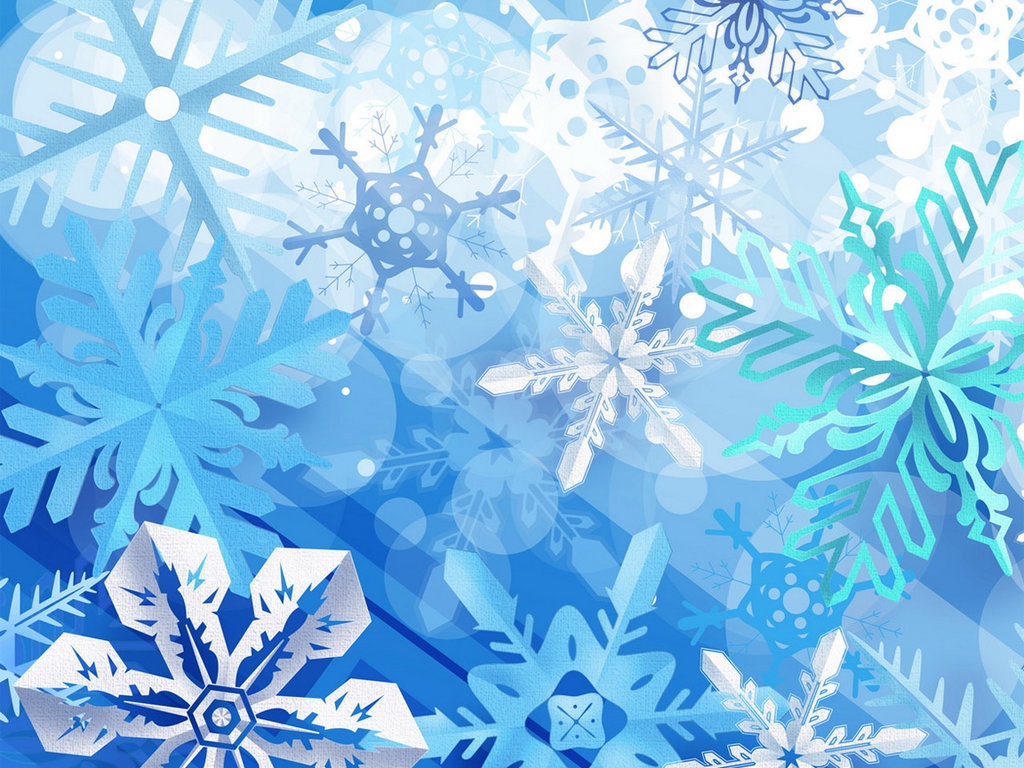 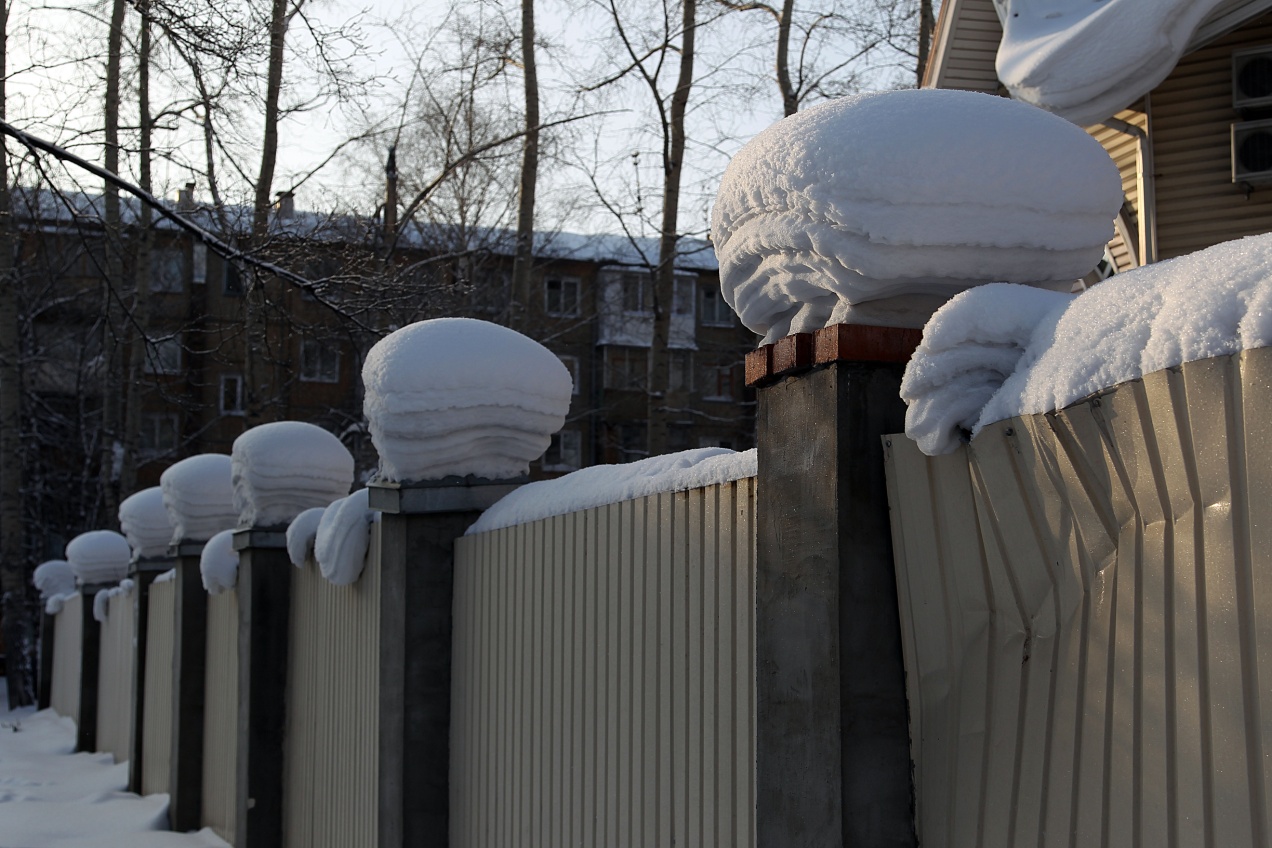 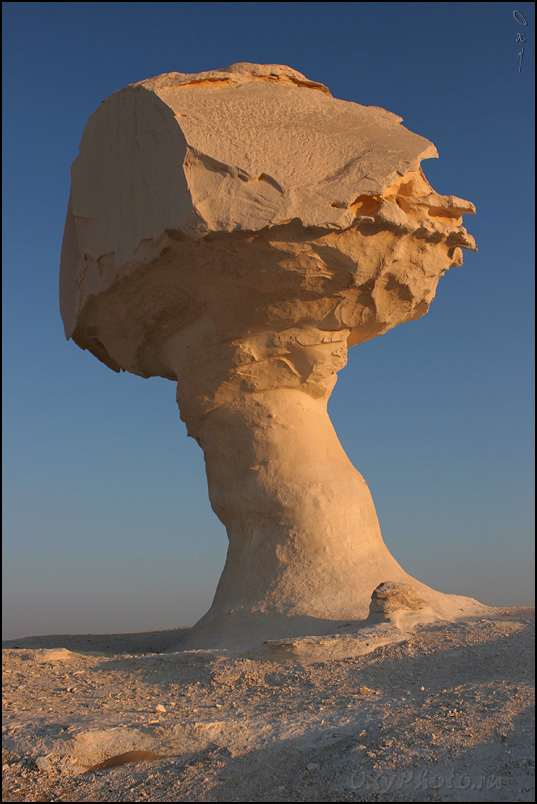 Снежные и каменные
 изваяния
Когда я был маленьким, часто ходил в детский сад по одной и той же дорожке и не замечал изменений вокруг.  А этой зимой, я обнаружил, что снег на столбах ограждения вдоль дорожки,  лежит необычно. Он громоздиться  шапками: такими полосатыми и очень похожие на каменные изваяния, которые я видел в энциклопедии. Мне стало интересно, откуда взялись полосы у   шапок-сугробов.
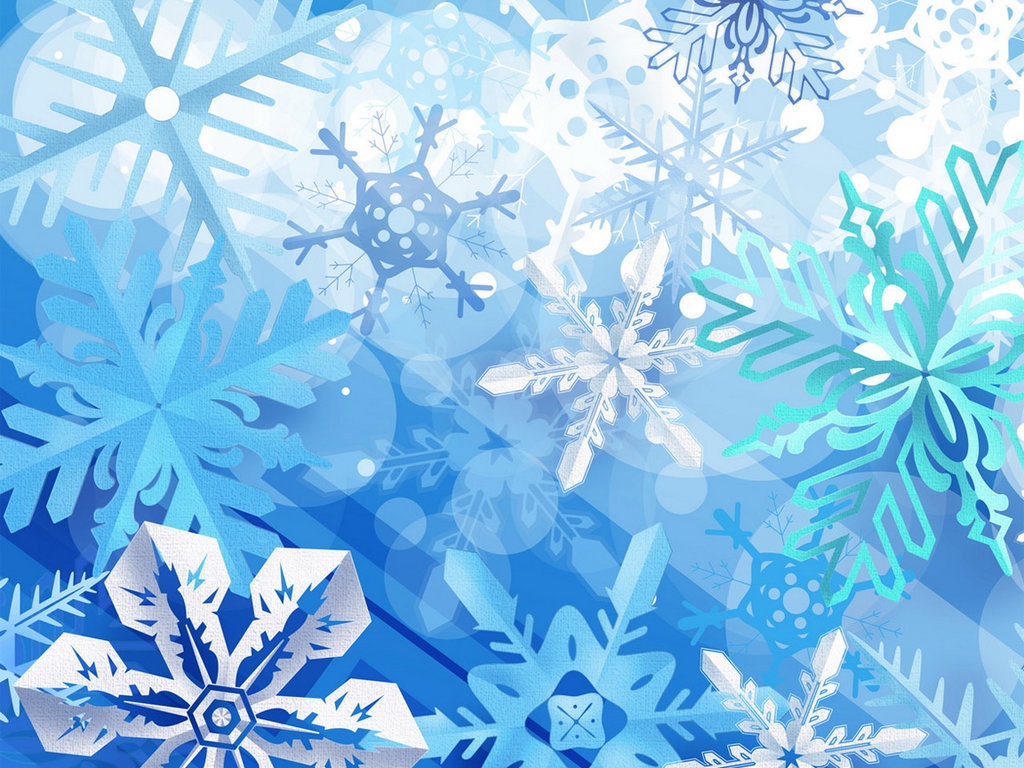 Я поставил перед собой несколько задач:

Найти удобный объект для исследования;
Детально рассмотреть его внутри и снаружи;
Сделать  поперечный срез, сфотографировать его;
Привлечь папу к фотосъемке и к специальной обработке   	фотографий под моим руководством;
Используя  дневник  наблюдения, постараться датировать слои;
Взять пробы снега за городом и в городе и подвергнуть его эксперименту путем фильтрации.
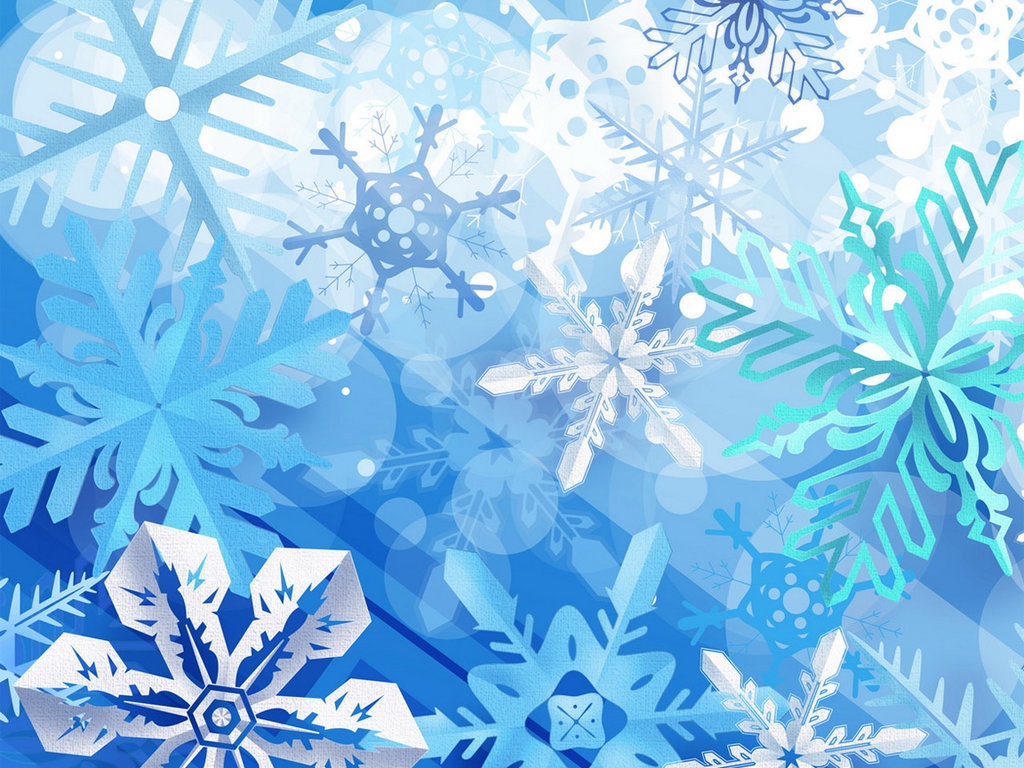 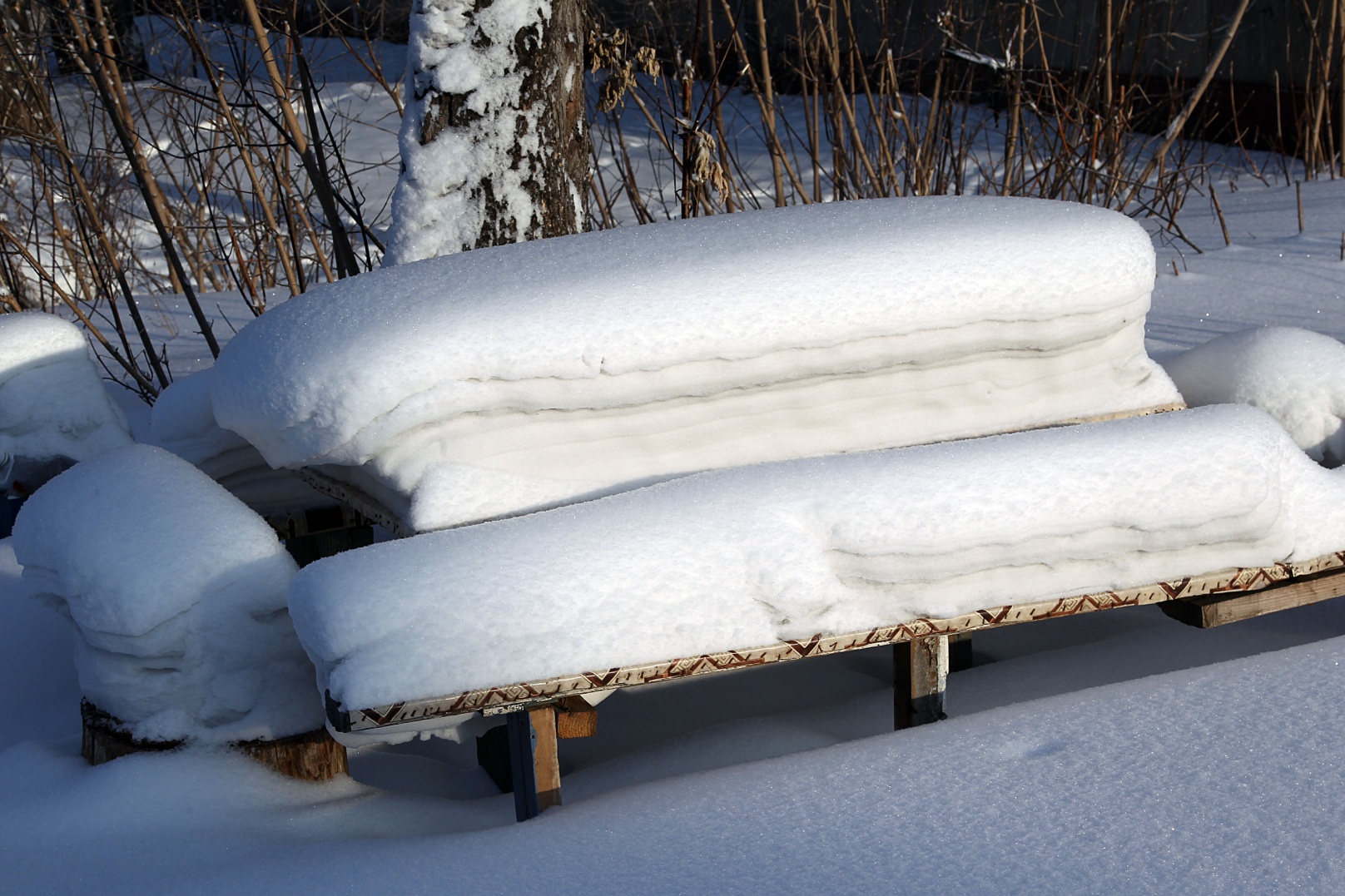 Объект исследования
Отыскать подходящий сугроб оказалось не так просто,  потому что объект моего исследования, должен быть практически нетронутым. Искал неделю, а потом подумал, что  бывают сугробы не только на земле, и за домом нашел замечательный столик с лавочками. Где снег никто не трогал с самого начала зимы.
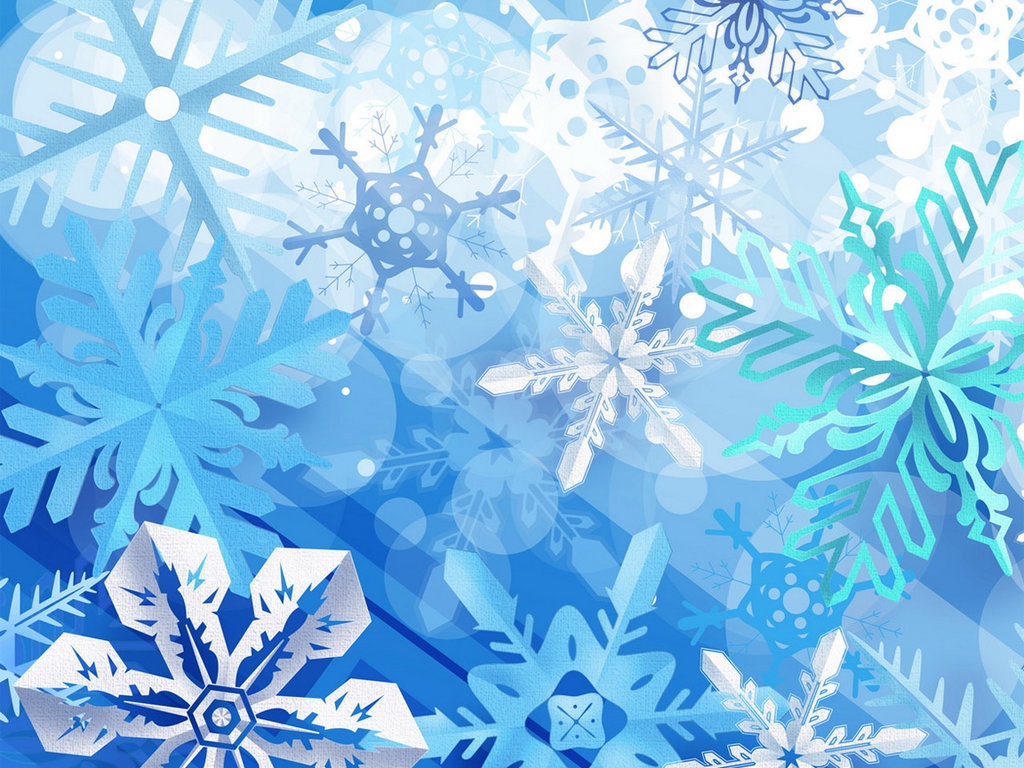 Срез 
снежного
сугроба 
на лавочке
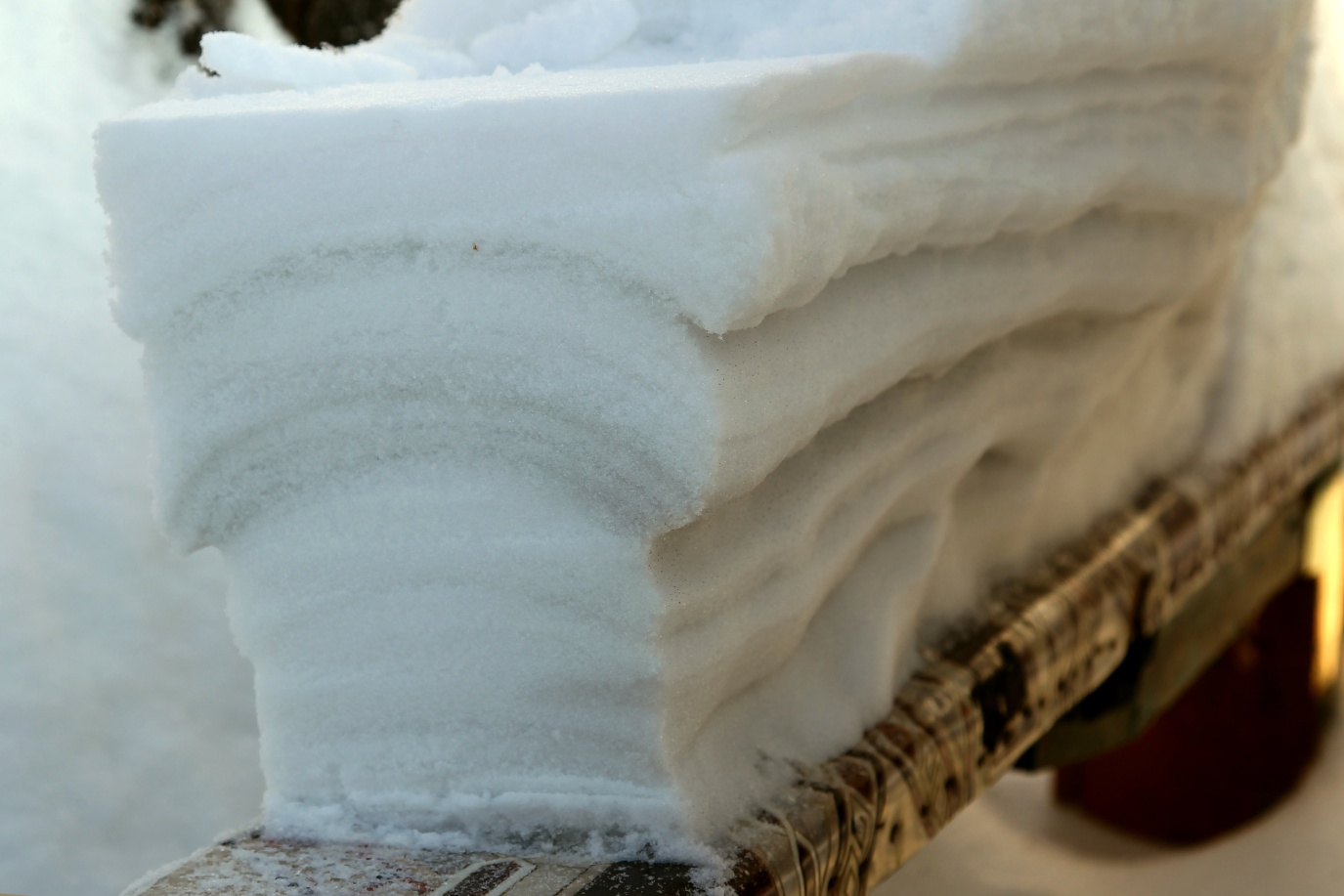 Я решил сделать ровный срез, чтобы посмотреть как выглядит сугроб изнутри. Для этого мы с папой взяли лопатку, сделали срез сугроба и задокументировали результат.  Срез,  как и ожидалось, оказался полосатым.
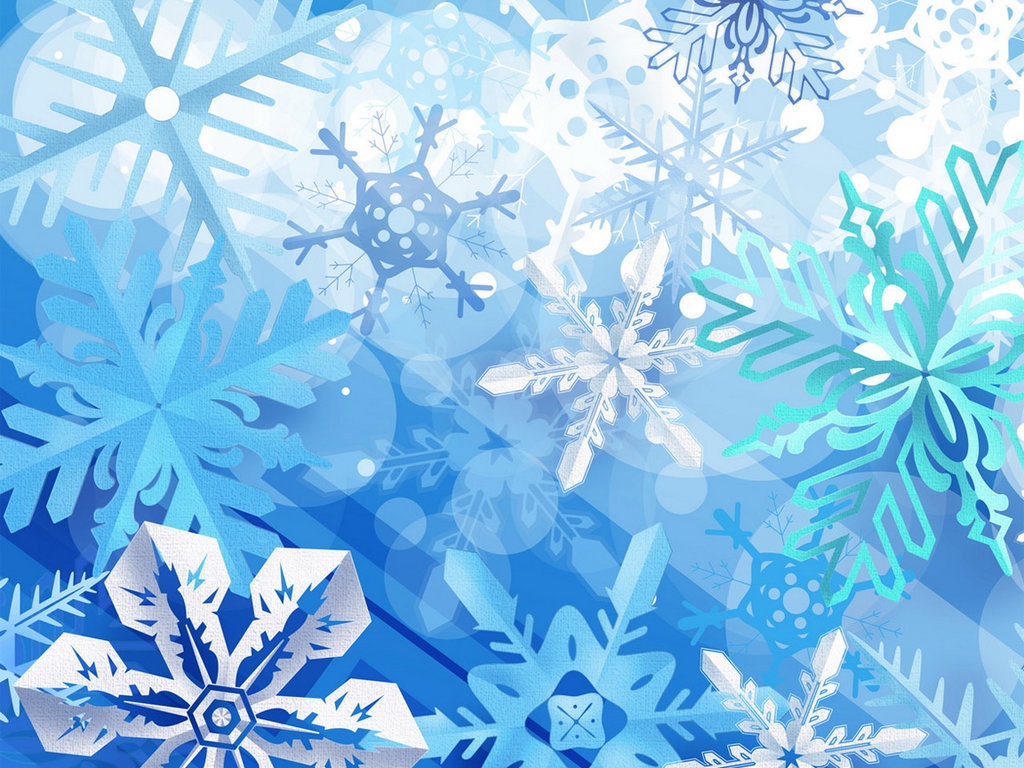 Фрагмент самых темных слоев 
                              на срезе сугроба
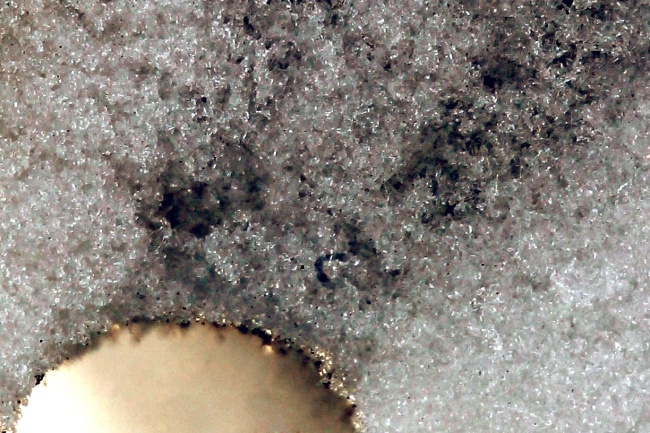 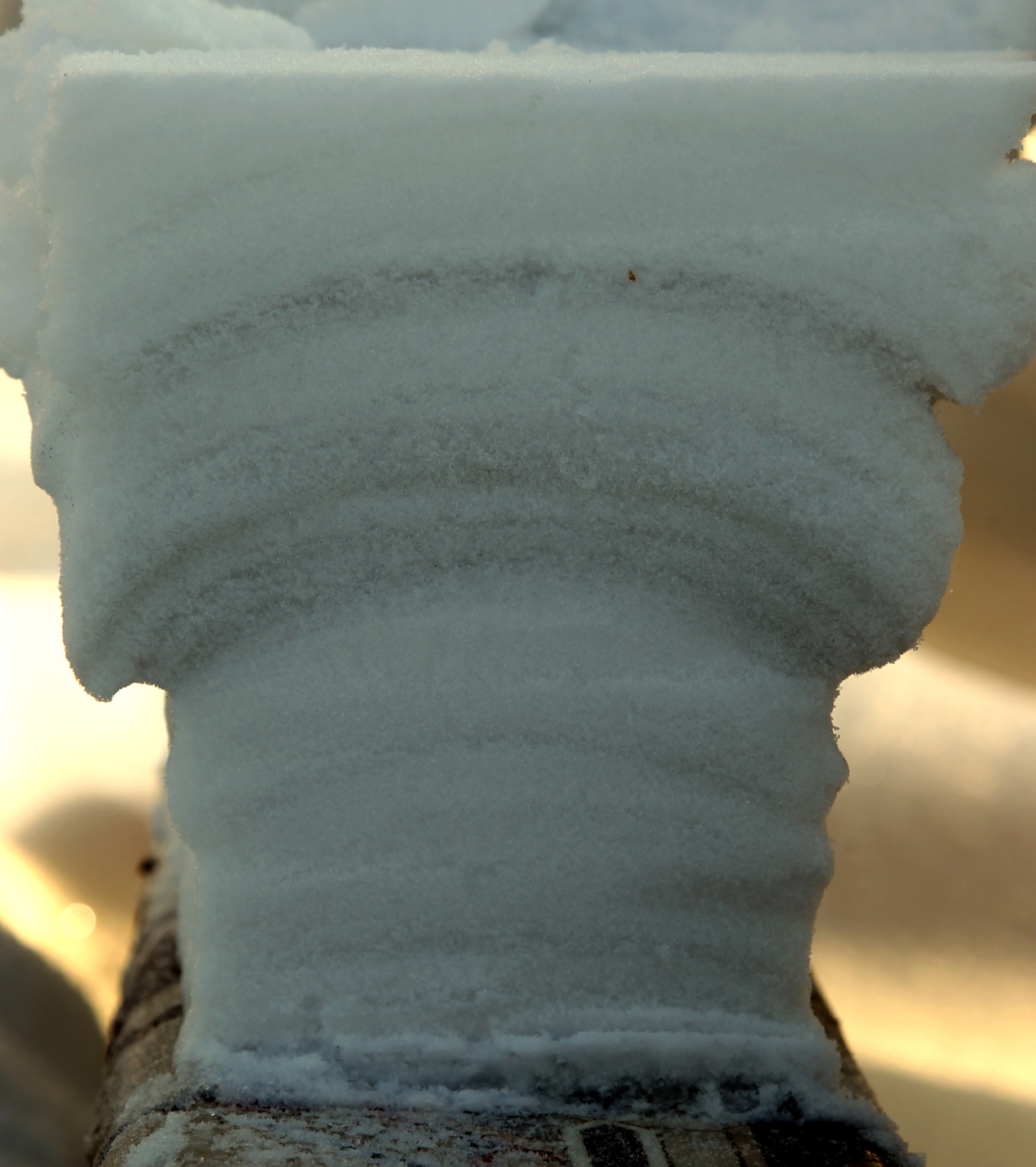 На фотографии с большим увеличением хорошо видны черные вкрапления, которые делают слой темнее.
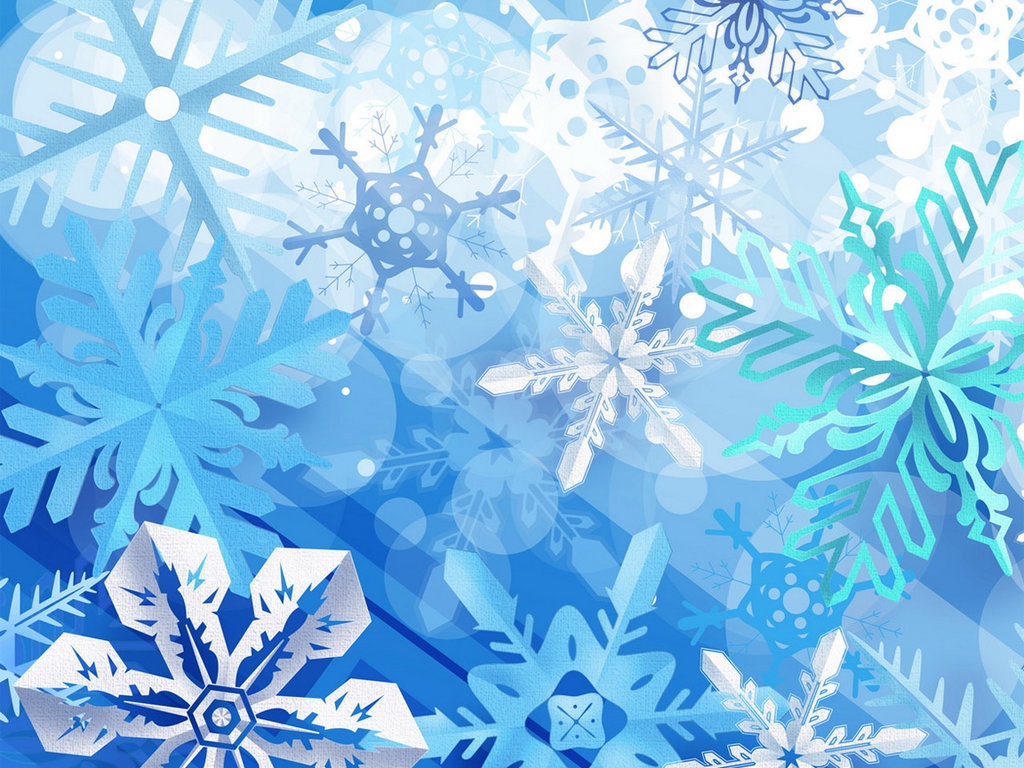 Сравнение снега свежевыпавшего  со снегом из середины среза
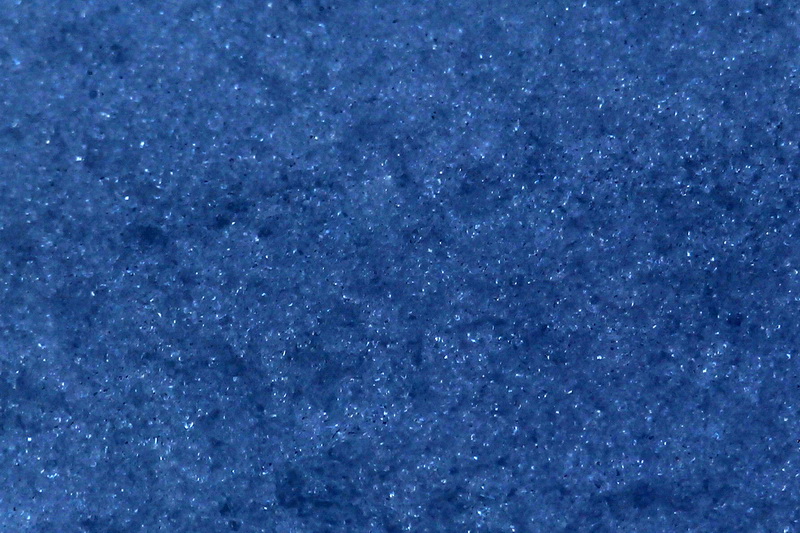 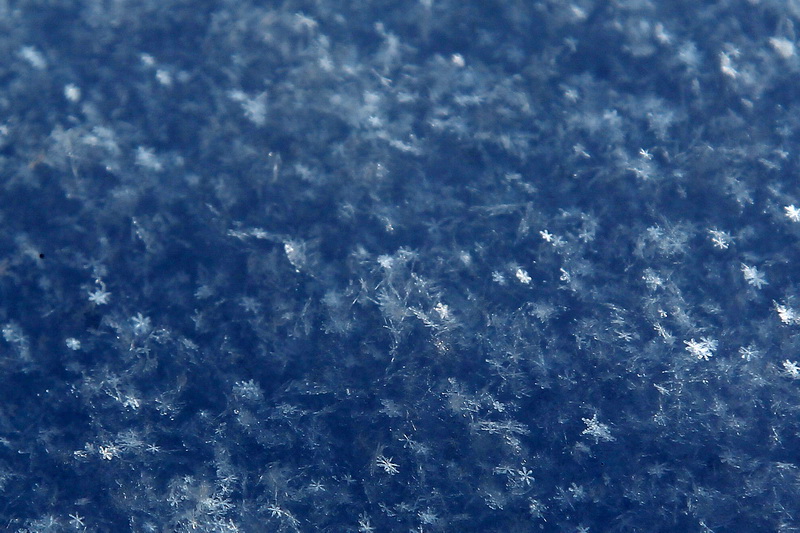 Как же мы удивились, когда не обнаружили снежинок внутри сугроба, там даже в самом чистом месте весь снег превратился в крупицы.
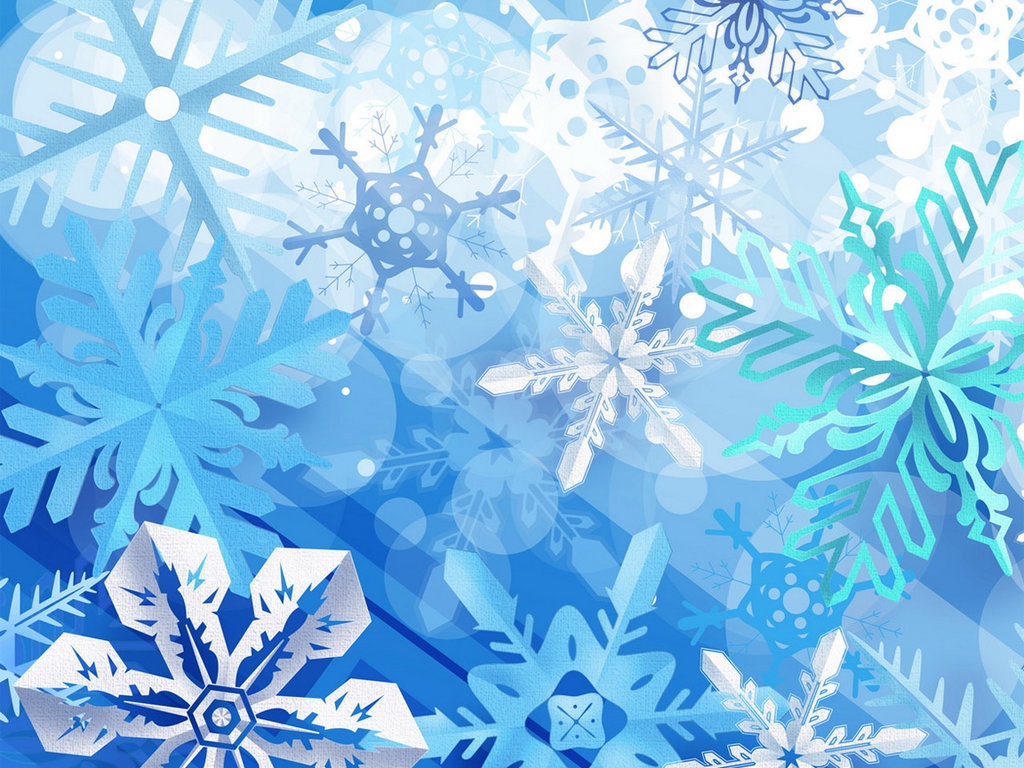 Участки на срезе сугроба, которые удалось датировать используя  дневник наблюдения
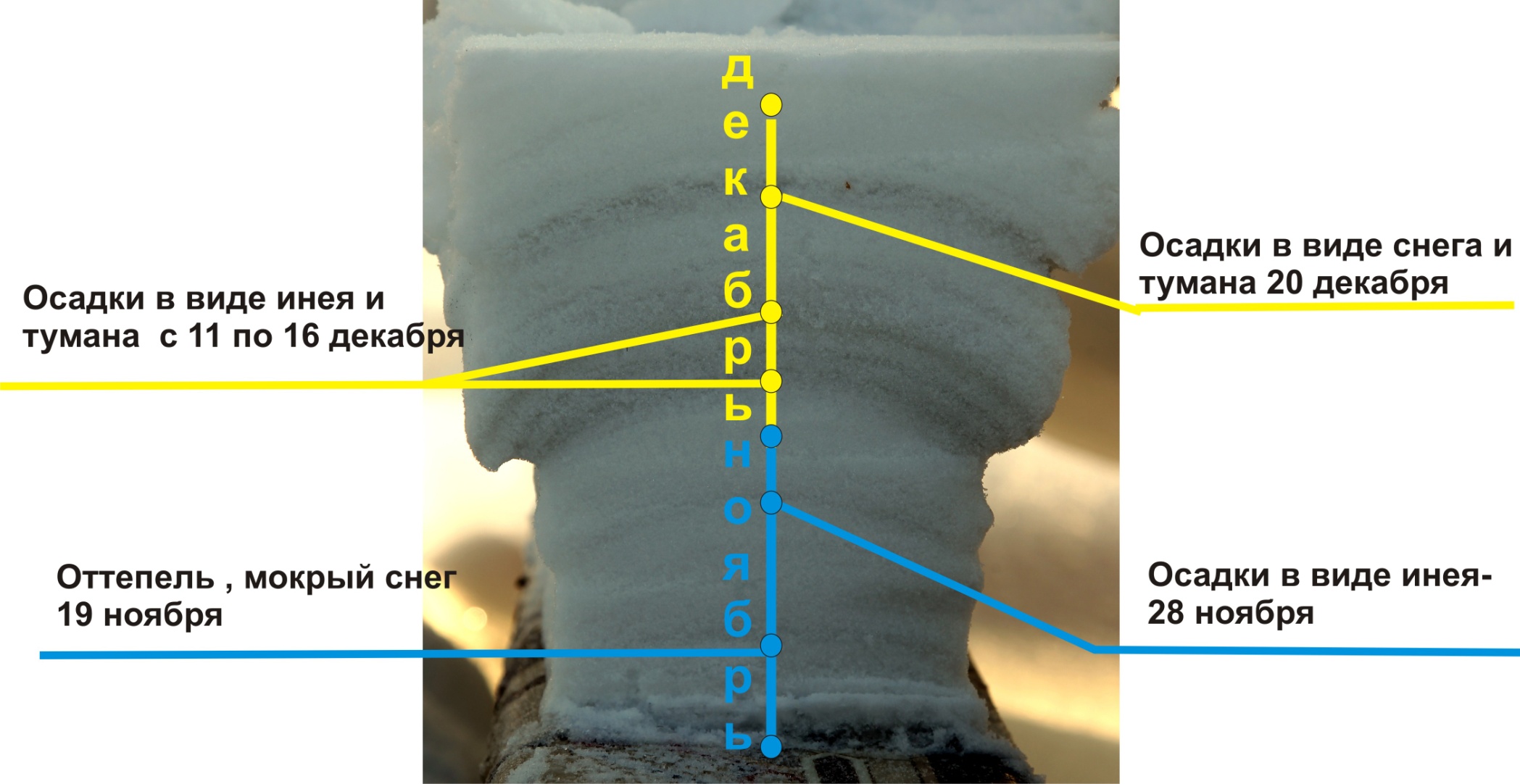 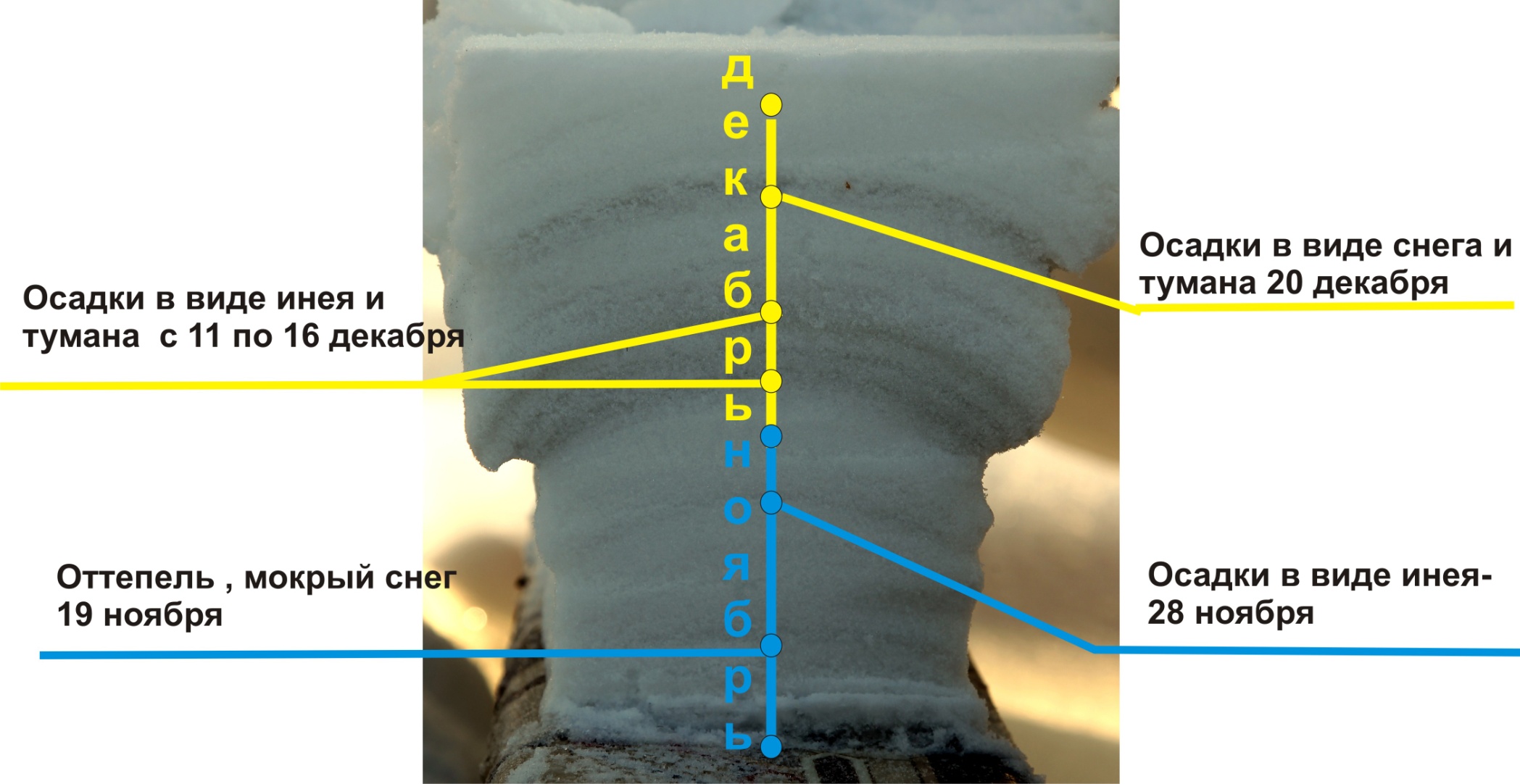 Метели и ветра формировали внешний облик сугроба. Шапка сугроба больше, потому что ветра обдули нижний слой
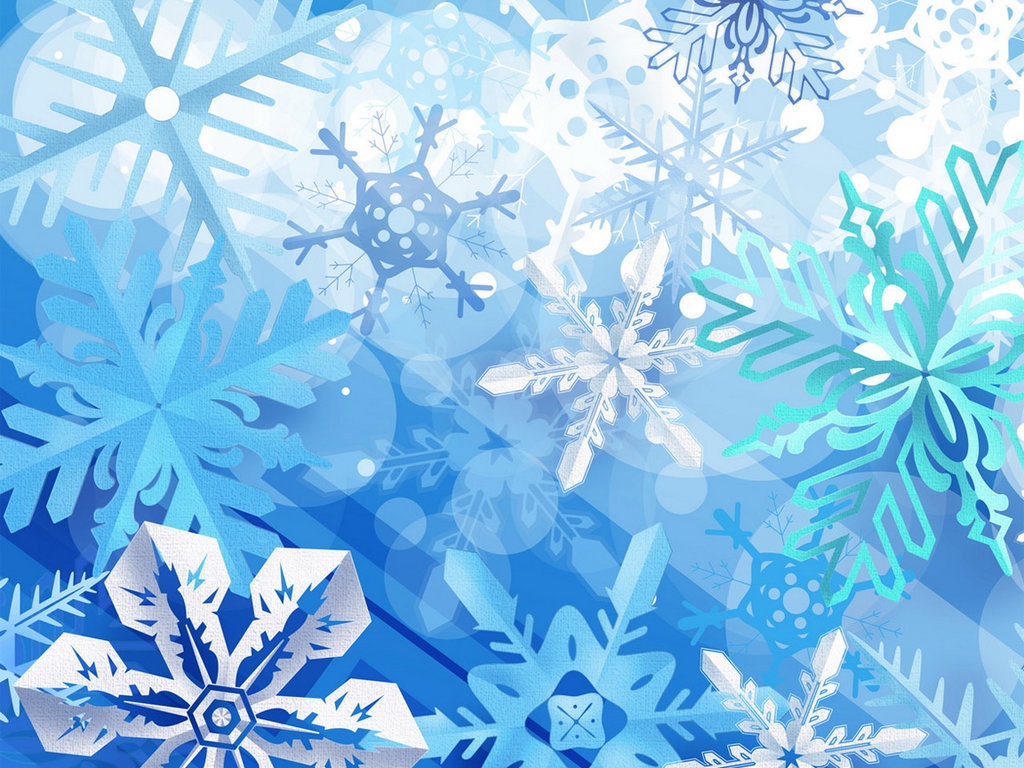 Мой эксперимент
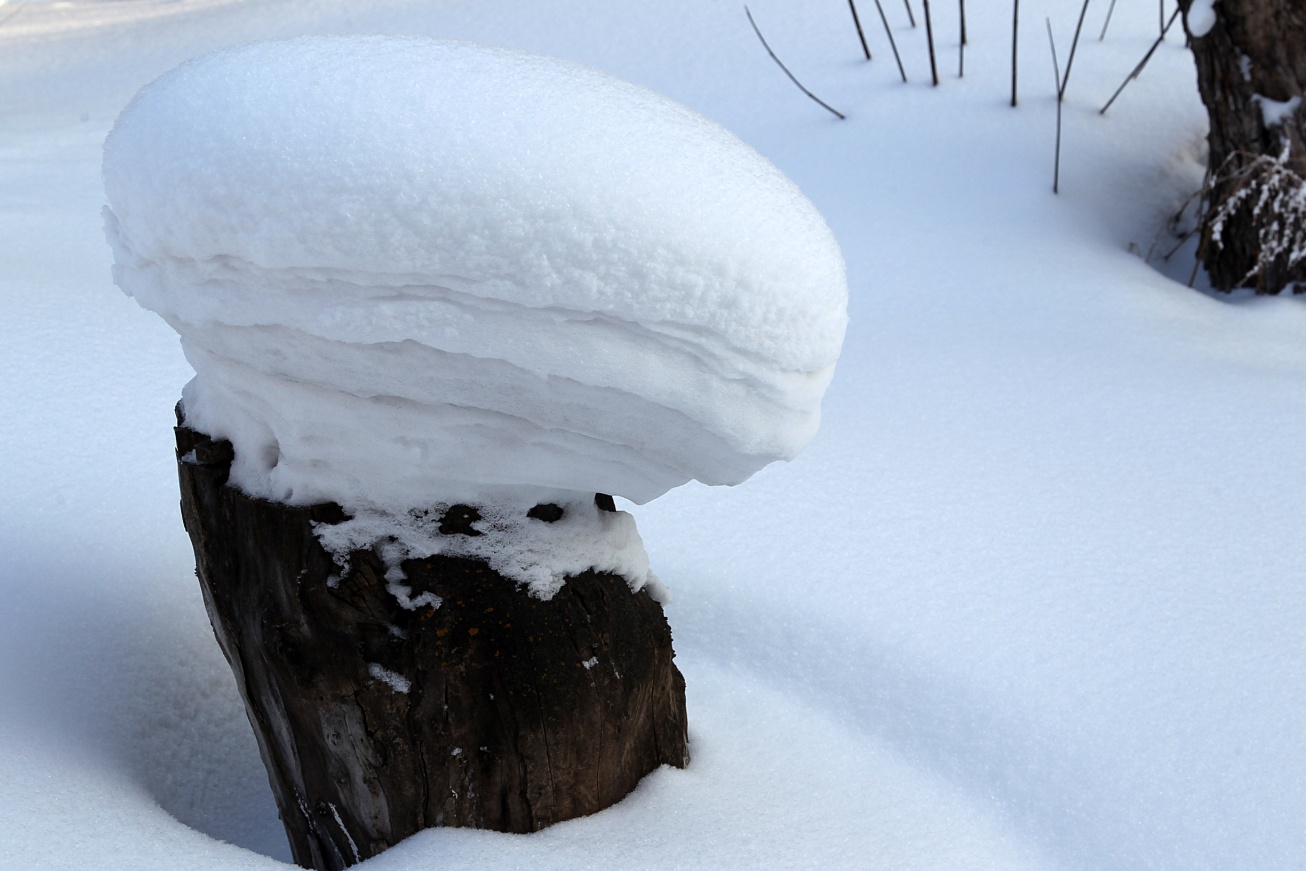 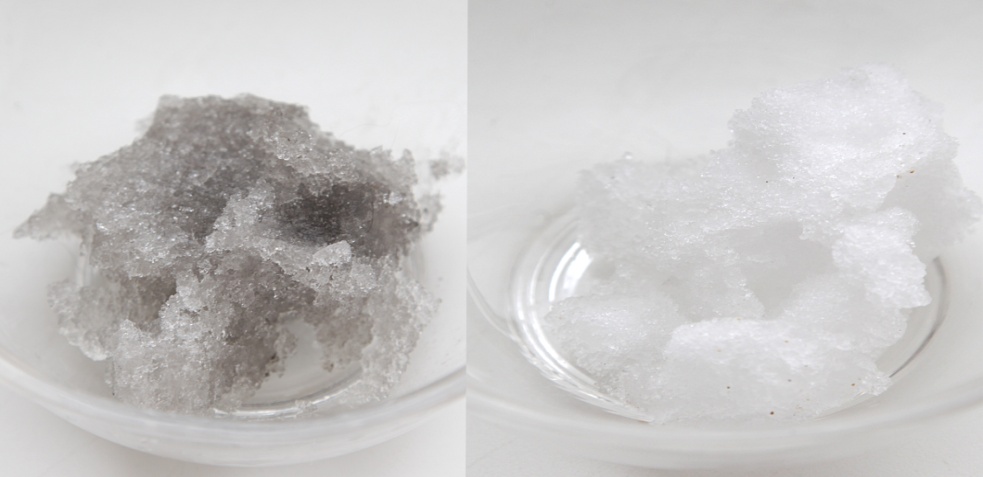 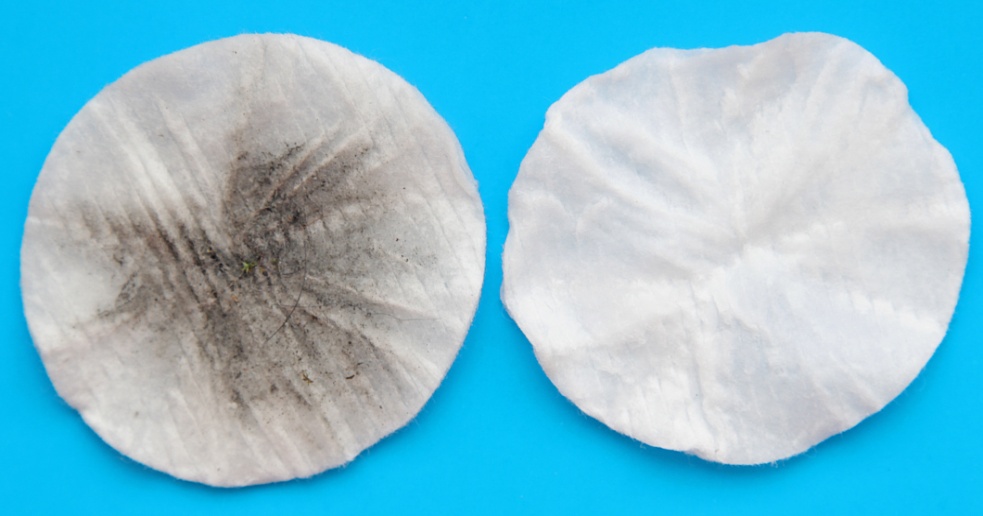 Я растопил и профильтровал 100 грамм снега взятого в сосновом бору и 100 грамм  во дворе собственного дома. Результат виден наглядно на фильтровальных дисках.
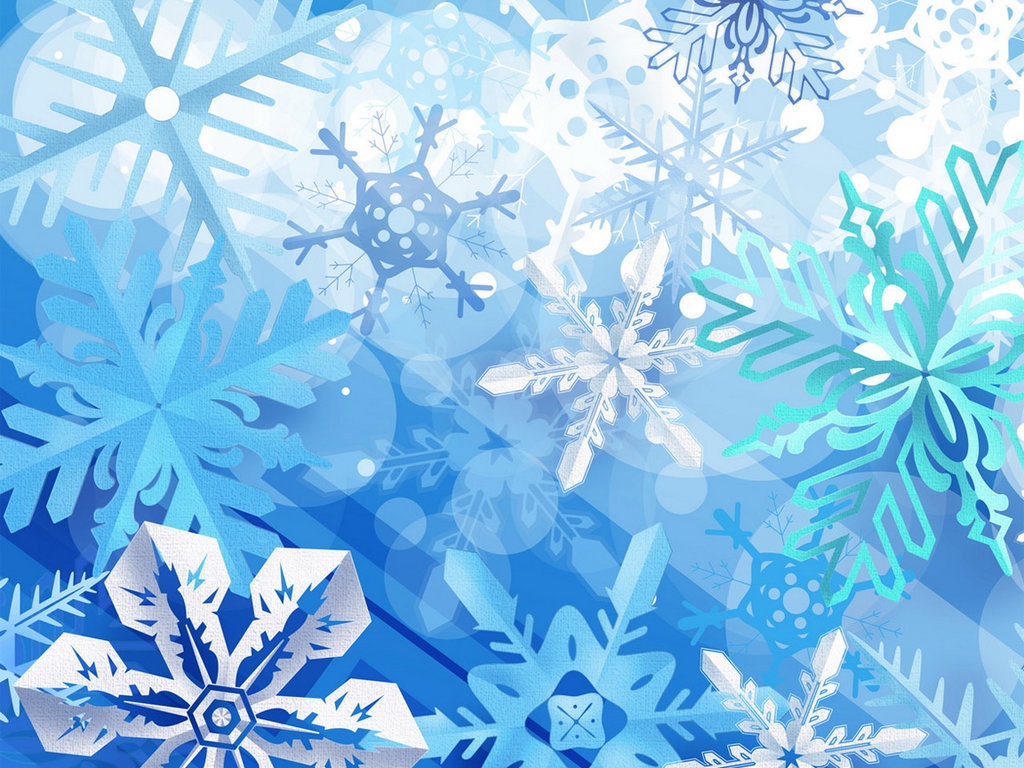 В результате  проделанной мною работы я узнал следующее: 

Внутри сугроба вместо снежинок          находятся мелкие ледяные крупицы;
Темные полосы снега получаются в городе когда осадки выпадают вместе с туманом (смогом);
Городской снег очень грязный;
Далеко от города в лесу снег чистый.